A. EVANS, K. MARTIN, M. A. POATSY

Εισαγωγή στην πληροφορική
Θεωρία και πράξη

2η έκδοση
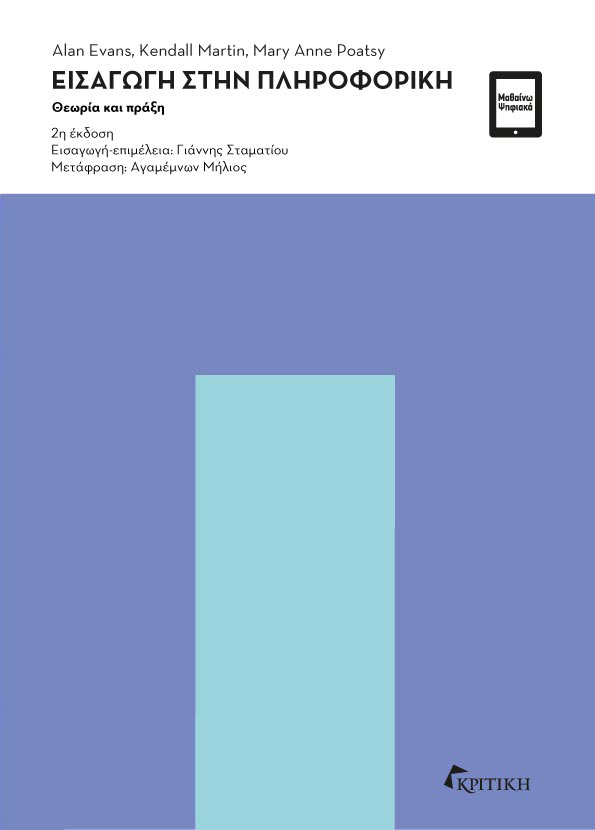 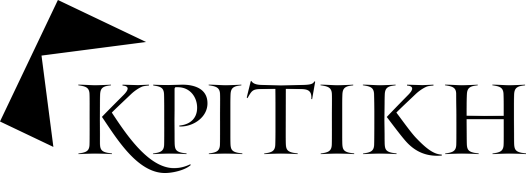 Κεφάλαιο 11
TECHNOLOGY IN ACTION
Στο παρασκήνιο: 
Βάσεις δεδομένων και πληροφοριακά συστήματα
Τα βασικά χαρακτηριστικά των βάσεων δεδομένων
Πλεονεκτήματα βάσεων δεδομένων 
Τύποι βάσεων δεδομένων 
Τα βασικά χαρακτηριστικά των βάσεων δεδομένων
[Speaker Notes: Η ενότητα αυτή καλύπτει τα βασικά χαρακτηριστικά των βάσεων δεδομένων. Σε αυτά περιλαμβάνονται: Πλεονεκτήματα βάσεων δεδομένων, Τύποι βάσεων δεδομένων και Τα βασικά χαρακτηριστικά των βάσεων δεδομένων.]
Πλεονεκτήματα βάσεων δεδομένων
Στόχοι
11.1  Τι είναι οι βάσεις δεδομένων και γιατί είναι χρήσιμες.  
11.2 Τα οφέλη της χρήσης μιας βάσης δεδομένων.
[Speaker Notes: Οι δύο στόχοι που σχετίζονται με την κατανόηση των πλεονεκτημάτων της χρήσης βάσεων δεδομένων είναι:
11.1  Τι είναι οι βάσεις δεδομένων και γιατί είναι χρήσιμες. 
11.2  Τα οφέλη της χρήσης μιας βάσης δεδομένων.]
Τύποι βάσεων δεδομένων
Στόχοι
11.3  Δυνατότητες σχεσιακών βάσεων δεδομένων.
11.4  Δυνατότητες αντικειμενοστραφών βάσεων δεδομένων.
11.5  Δυνατότητες βάσεων δεδομένων πολλαπλών διαστάσεων.
[Speaker Notes: Οι τρεις στόχοι που σχετίζονται με την κατανόηση των τύπων βάσεων δεδομένων είναι:
11.3  Δυνατότητες σχεσιακών βάσεων δεδομένων. 
11.4  Δυνατότητες αντικειμενοστραφών βάσεων δεδομένων
11.5  Δυνατότητες βάσεων δεδομένων πολλαπλών διαστάσεων.]
Τα βασικά χαρακτηριστικά των βάσεων δεδομένων
Στόχοι
11.6  Οργάνωση και ορισμός δεδομένων σε σχεσιακές βάσεις δεδομένων. 
11.7 Εισαγωγή και διαχείριση δεδομένων σε βάσεις δεδομένων.
[Speaker Notes: Οι δύο στόχοι που σχετίζονται με την κατανόηση των βασικών χαρακτηριστικών των βάσεων δεδομένων είναι:
11.6  Οργάνωση και ορισμός δεδομένων σε σχεσιακές βάσεις δεδομένων. 
11.7  Εισαγωγή και διαχείριση δεδομένων σε βάσεις δεδομένων.]
Πλεονεκτήματα βάσεων δεδομένωνΗ αναγκαιότητα των βάσεων δεδομένων (1 από 2) (Στόχος 11.1)
Μια βάση δεδομένων είναι μια συλλογή σχετιζόμενων δεδομένων τα οποία μπορούν:
Να αποθηκευτούν
Να ταξινομηθούν
Να οργανωθούν
Να υποβληθούν 
   σε ερωτήματα

Οι βάσεις δεδομένων δίνουν στα δεδομένα περισσότερο νόημα και τα καθιστούν πιο χρήσιμα
Οι βάσεις δεδομένων μετατρέπουν ουσιαστικά τα δεδομένα σε πληροφορίες
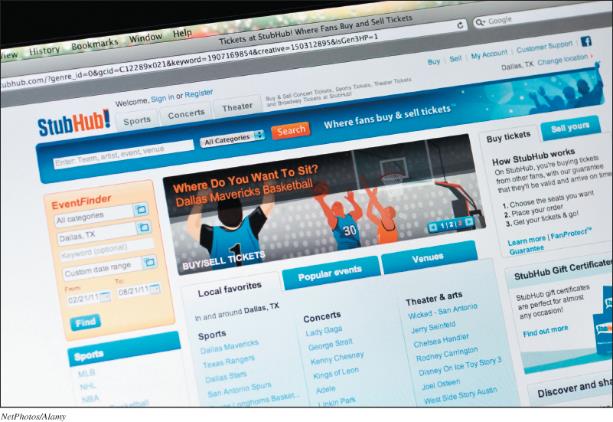 [Speaker Notes: Μια βάση δεδομένων (data base) είναι μια συλλογή σχετιζόμενων δεδομένων τα οποία μπορούν να αποθηκευτούν, να ταξινομηθούν, να οργανωθούν και να υποβληθούν σε ερωτήματα. Πολλές ενέργειες που εκτελούμε συχνά παράγουν δεδομένα τα οποία πρέπει να αποθηκευτούν, να υποβληθούν σε διαχείριση και να χρησιμοποιηθούν από άλλους. Το πιο πιθανό είναι να έχει δημιουργηθεί ένα σύστημα που λαμβάνει και αποθηκεύει τα δεδομένα που εισάγουμε και το οποίο επιτρέπει την επεξεργασία και τη χρήση αυτών των δεδομένων από άλλους. 
Δημιουργώντας μια οργανωμένη δομή για δεδομένα, οι βάσεις δεδομένων δίνουν στα δεδομένα περισσότερο νόημα και τα καθιστούν επομένως πιο χρήσιμα. Οι βάσεις δεδομένων μετατρέπουν ουσιαστικά τα δεδομένα σε πληροφορίες.]
Πλεονεκτήματα βάσεων δεδομένωνΗ αναγκαιότητα των βάσεων δεδομένων (2 από 2) (Στόχος 11.1)
Οι βάσεις δεδομένων μπορούν να αποτρέψουν τα παρακάτω προβλήματα που συχνά δημιουργούνται με τις λίστες:
Πλεονασμό δεδομένων
Ασυνέπεια των δεδομένων
Ακατάλληλα δεδομένα
Ημιτελή δεδομένα
[Speaker Notes: Οι βάσεις δεδομένων μπορούν να αποτρέψουν τα παρακάτω προβλήματα που συχνά δημιουργούνται με τις λίστες:
Πλεονασμό δεδομένων (data redundancy) που προκύπτει όταν υπάρχουν πολλά διπλότυπα δεδομένα σε δύο ή περισσότερες λίστες.
Ασυνέπεια των δεδομένων (data inconsistency), όπου διαφορετικές εκδοχές των ίδιων δεδομένων εμφανίζονται σε διαφορετικά σημεία.
Με μια λίστα, υπάρχουν λίγοι έλεγχοι που μπορούν να γίνουν προκειμένου να εξασφαλιστεί ότι τα δεδομένα που εισάγονται είναι έγκυρα.
Είναι δύσκολο να καταλάβουμε από ένα αρχείο αν υπάρχουν δεδομένα για την εγγραφή και απλώς δεν εισήχθησαν ή λείπουν πραγματικά.]
Πλεονεκτήματα βάσεων δεδομένων Πλεονεκτήματα στη χρήση βάσεων δεδομένων (Στόχος 11.2)
Διαχειρίζονται αποδοτικά μεγάλες ποσότητες δεδομένων
Επιτρέπουν την κοινή  χρήση πληροφοριών 
Προάγουν την ακεραιότητα των δεδομένων
Συγκέντρωση δεδομένων
Ακεραιότητα δεδομένων
Κανονικοποίηση
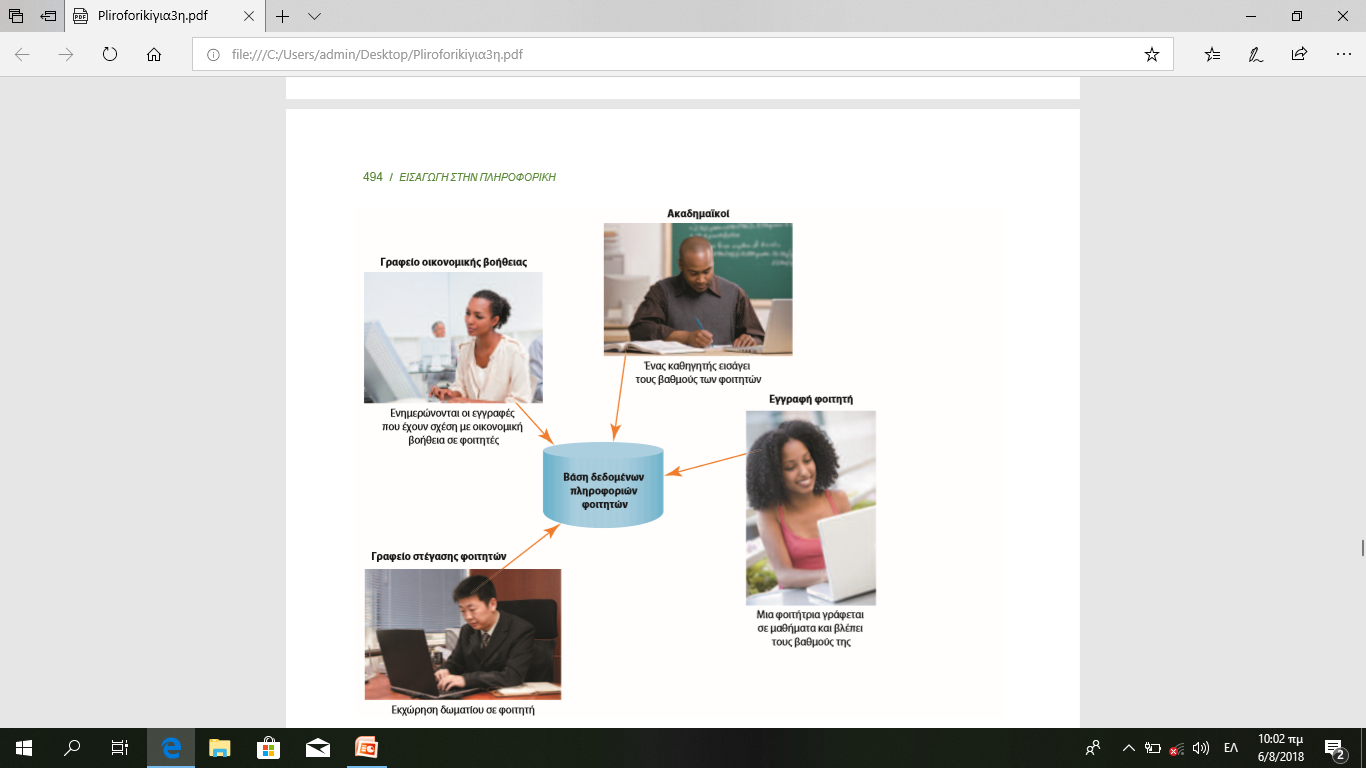 [Speaker Notes: Οι βάσεις δεδομένων παρέχουν αρκετά σημαντικά πλεονεκτήματα: διαχειρίζονται με αποδοτικό τρόπο μεγάλες ποσότητες δεδομένων, επιτρέπουν την κοινή χρήση των πληροφοριών και προάγουν την ακεραιότητα των δεδομένων.
Πολλές φορές, οι μεγάλες ποσότητες δεδομένων είναι περίπλοκες και χρήζουν οργάνωσης με συγκεκριμένους τρόπους, ώστε να διευκολύνεται η αποδοτική χρήση τους. 
Στις βάσεις δεδομένων, υπάρχει και συντηρείται μόνο ένα αρχείο. Εξαιτίας αυτού, οι βάσεις δεδομένων παρέχουν συγκέντρωση δεδομένων (data centralization).
Ακεραιότητα  integrity) σημαίνει ότι τα δεδομένα που περιέχονται στη βάση δεδομένων είναι ακριβή και αξιόπιστα. Η συγκέντρωση δεδομένων καταφέρνει, σε μεγάλο βαθμό, να εξασφαλίσει την ακεραιότητα των δεδομένων.
Η διαδικασία που εξασφαλίζει ότι τα δεδομένα οργανώνονται αποδοτικά ονομάζεται κανονικοποίηση (normalization) δεδομένων.]
Τύποι βάσεων δεδομένων Σχεσιακές βάσεις δεδομένων (Στόχος 11.3)
Σχεσιακές βάσεις δεδομένων 
Οργανώνουν τα δεδομένα σε πίνακες 
Λογικές συσχετίσεις μεταξύ των δεδομένων 
Ένα κοινό πεδίο υπάρχει και στους δύο πίνακες
Μορφές σχέσεων
Ένα προς πολλά
Ένα προς ένα
Πολλά προς πολλά
[Speaker Notes: Μια σχεσιακή βάση δεδομένων (relational database) λειτουργεί οργανώνοντας τα δεδομένα σε διάφορους πίνακες με βάση κάποιες λογικές συσχετίσεις μεταξύ τους. Στις σχεσιακές βάσεις δεδομένων, μια σύνδεση μεταξύ πινάκων η οποία ορίζει πώς συσχετίζονται τα δεδομένα αναφέρεται ως σχέση (relationship). 
Για τη δημιουργία της σύνδεσης χρησιμοποιείται ένα κοινό πεδίο που υπάρχει και στους δύο πίνακες. 
Μια σχέση σε σχεσιακές βάσεις δεδομένων μπορεί να έχει τρεις μορφές:
Σχέση ένα προς πολλά.
Σχέση ένα προς ένα.
Σχέση πολλά προς πολλά.]
Τύποι βάσεων δεδομένων Αντικειμενοστραφείς βάσεις δεδομένων (Στόχος 11.4)
Αποθηκεύουν δεδομένα σε αντικείμενα και όχι σε πίνακες
Περιέχουν μεθόδους για την επεξεργασία ή τον χειρισμό των δεδομένων
Αποθηκεύουν περισσότερους τύπους δεδομένων 
Προσπελαύνουν τα δεδομένα ταχύτερα
Πιο ικανές στον χειρισμό αδόμητων δεδομένων 
Η γλώσσα ερωτημάτων είναι ειδικά σχεδιασμένη για τον χειρισμό ή την εξαγωγή δεδομένων από μια βάση δεδομένων
[Speaker Notes: Μια αντικειμενοστραφής βάση δεδομένων (object-oriented database) αποθηκεύει δεδομένα σε αντικείμενα και όχι σε πίνακες. Τα αντικείμενα δεν περιέχουν μόνο δεδομένα αλλά και μεθόδους για την επεξεργασία ή τον χειρισμό των δεδομένων.
Αυτό επιτρέπει στις αντικειμενοστραφείς βάσεις δεδομένων να αποθηκεύουν περισσότερους τύπους δεδομένων από τις σχεσιακές βάσεις δεδομένων και να προσπελαύνουν αυτά τα δεδομένα ταχύτερα.
Οι αντικειμενοστραφείς βάσεις δεδομένων είναι πιο ικανές στον χειρισμό αδόμητων δεδομένων (instructured data).
Η γλώσσα ερωτημάτων (query language) είναι μια ειδικά σχεδιασμένη γλώσσα υπολογιστή που χρησιμοποιείται για τον χειρισμό ή την εξαγωγή δεδομένων από μια βάση δεδομένων.]
Τύποι βάσεων δεδομένων Βάσεις δεδομένων πολλαπλών διαστάσεων (1 από 2) (Στόχος 11.5)
Αποθηκεύουν δεδομένα που μπορούν να αναλυθούν από πολλές οπτικές γωνίες (διαστάσεις)
Οι σχεσιακές βάσεις δεδομένων έχουν μόνο δύο διαστάσεις (πεδία και εγγραφές)
Οι βάσεις δεδομένων πολλαπλών διαστάσεων οργανώνουν τα δεδομένα σε μορφή κύβου 
Ιδιότητα μέτρου
Ιδιότητες χαρακτηριστικών
[Speaker Notes: Μια βάση δεδομένων πολλαπλών διαστάσεων (multidimensional database) αποθηκεύει δεδομένα τα οποία μπορούν να αναλυθούν από πολλές οπτικές γωνίες, που καλούνται διαστάσεις. Αυτό το χαρακτηριστικό τη διακρίνει από τις σχεσιακές βάσεις δεδομένων, όπου τα δεδομένα αποθηκεύονται σε πίνακες με μόνο δύο διαστάσεις (πεδία και εγγραφές). 
Οι βάσεις δεδομένων πολλαπλών διαστάσεων οργανώνουν τα δεδομένα σε μορφή κύβου. 
Κάθε κύβος δεδομένων έχει μια ιδιότητα μέτρου, η οποία είναι ο κύριος τύπος δεδομένων που παρακολουθεί ο κύβος.
 Άλλα στοιχεία του κύβου είναι γνωστά ως ιδιότητες χαρακτηριστικών και περιγράφουν την ιδιότητα μέτρου με κατανοητό και χρηστικό τρόπο.]
Τύποι βάσεων δεδομένων Βάσεις δεδομένων πολλαπλών διαστάσεων (2 από 2) (Στόχος 11.5)
Πλεονεκτήματα
Μπορούν να προσαρμοστούν ώστε να παρέχουν πληροφορίες σε διάφορους χρήστες, ανάλογα με τις ανάγκες τους
Μπορούν να επεξεργαστούν δεδομένα πολύ πιο γρήγορα από τις απλές σχεσιακές βάσεις δεδομένων
[Speaker Notes: Τα δύο κυριότερα πλεονεκτήματα των βάσεων δεδομένων πολλαπλών διαστάσεων έχουν ως εξής:
 Μπορούν να προσαρμοστούν ώστε να παρέχουν πληροφορίες σε διάφορους χρήστες, ανάλογα με τις ανάγκες τους. 
 Μπορούν να επεξεργαστούν δεδομένα πολύ πιο γρήγορα από τις απλές σχεσιακές βάσεις δεδομένων.]
Τα βασικά χαρακτηριστικά των βάσεων δεδομένωνΣτοιχεία και λειτουργίες (1 από 4) (Στόχος 11.6)
Αποθήκευση και ορισμός δεδομένων 
Τα πεδία είναι κατηγορίες δεδομένων
Οι εγγραφές είναι ομάδες σχετικών μεταξύ τους πεδίων
 Οι πίνακες (αρχεία) είναι ομάδες εγγραφών
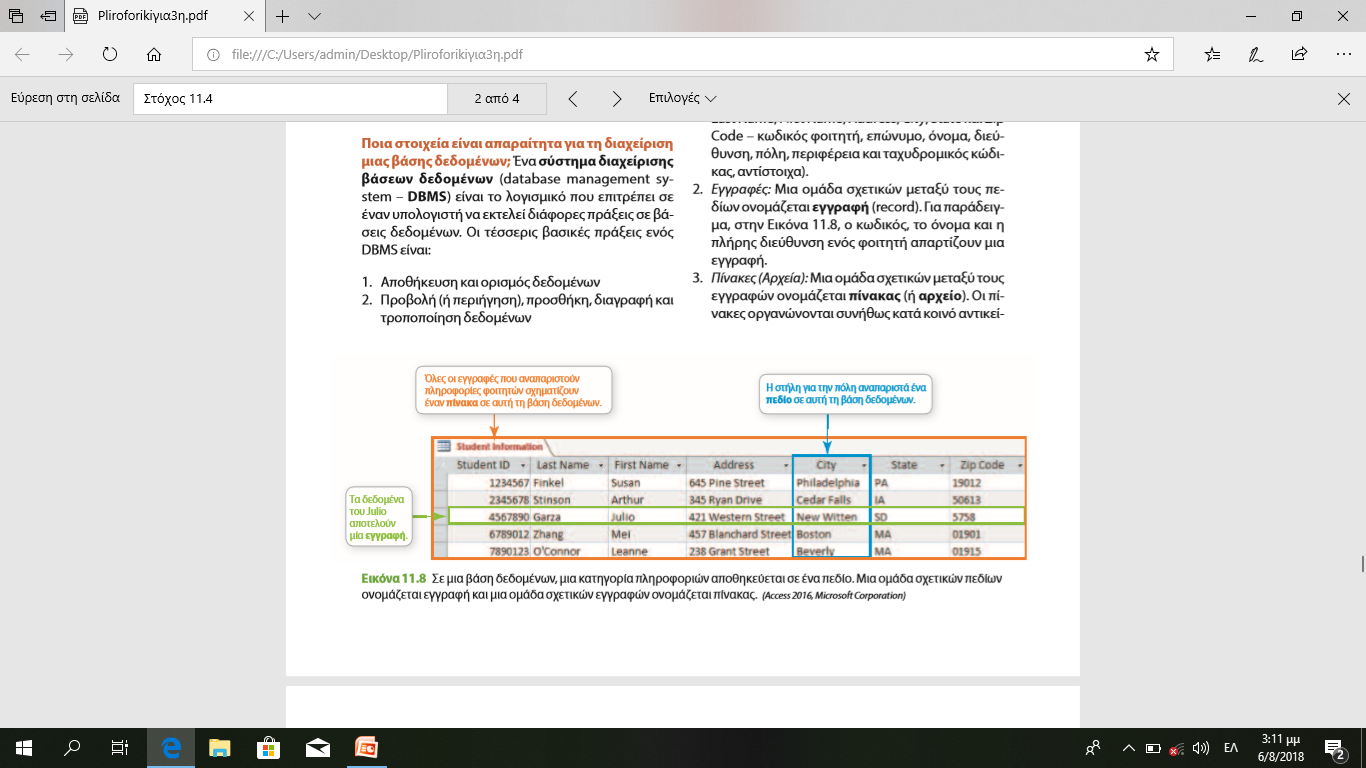 [Speaker Notes: Τα δεδομένα αποθηκεύονται σε μια βάση δεδομένων ως:
Πεδία: Οι κατηγορίες στις οποίες μια βάση δεδομένων οργανώνει τα δεδομένα.
Εγγραφές: Ομάδες σχετικών μεταξύ τους πεδίων.
Πίνακες (αρχεία): Ομάδες σχετικών μεταξύ τους εγγραφών.]
Τα βασικά χαρακτηριστικά των βάσεων δεδομένωνΣτοιχεία και λειτουργίες (2 από 4) (Στόχος 11.6)
Ο τύπος δεδομένων δείχνει τι τύπος δεδομένων μπορεί να αποθηκευτεί στο πεδίο
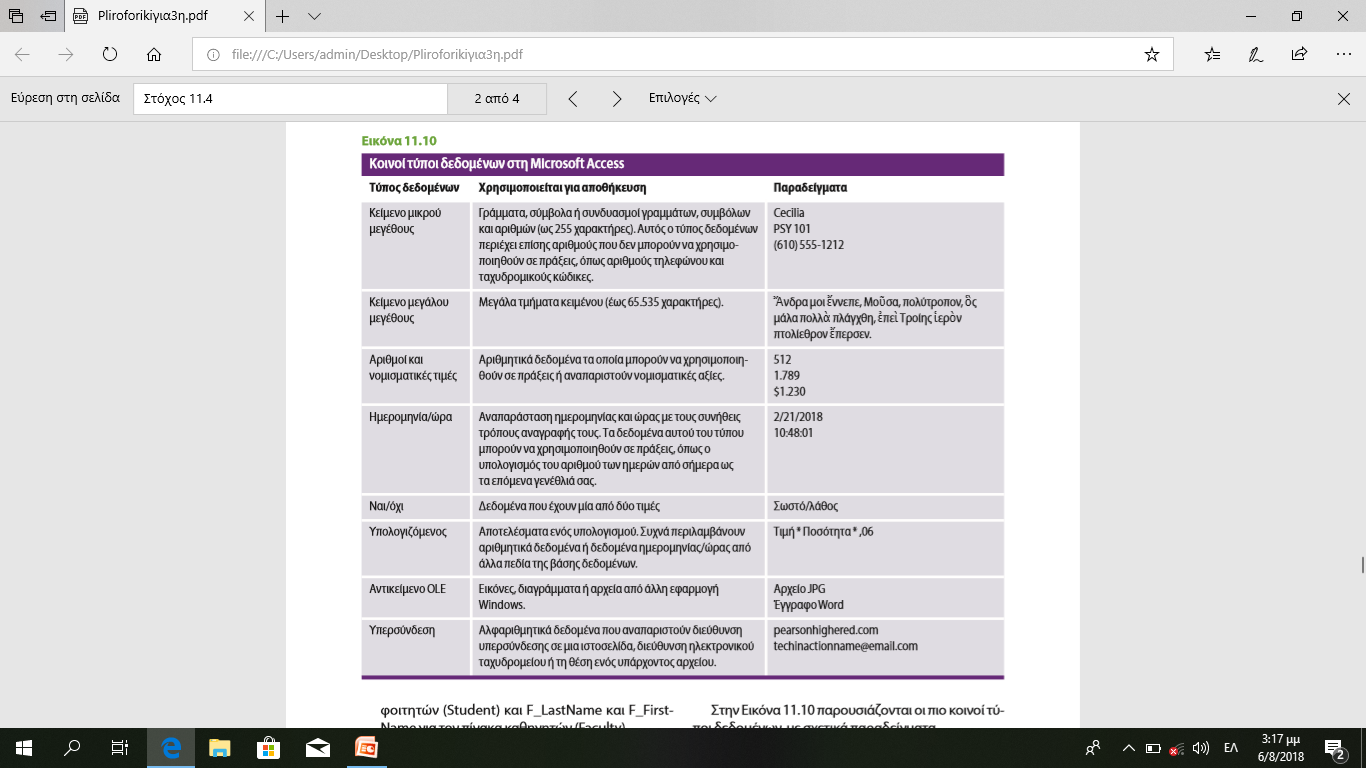 [Speaker Notes: Ο τύπος δεδομένων (ή τύπος πεδίου) δείχνει τι τύπος δεδομένων μπορεί να αποθηκευτεί στο πεδίο.]
Τα βασικά χαρακτηριστικά των βάσεων δεδομένωνΣτοιχεία και λειτουργίες (3 από 4) (Στόχος 11.6)
Οι ιδιότητες πεδίων βοηθούν στον ορισμό των δεδομένων πεδίων
Το μέγεθος πεδίου ορίζει τον μέγιστο αριθμό χαρακτήρων που μπορεί να περιέχει ένα πεδίο
Η προεπιλεγμένη τιμή είναι η τιμή που χρησιμοποιείται αυτόματα, εκτός αν ο χρήστης εισάγει άλλη τιμή
Η λεζάντα σας δίνει τη δυνατότητα να παρουσιάζετε το όνομα του πεδίου με πιο κατανοητό ή ευανάγνωστο τρόπο
[Speaker Notes: Οι ιδιότητες πεδίων (field property) βοηθούν στον ορισμό των δεδομένων πεδίων. Οι τρεις κοινές ιδιότητες πεδίων είναι οι εξής: 
Το μέγεθος πεδίου (field size) που ορίζει τον μέγιστο αριθμό χαρακτήρων που μπορεί να περιέχει ένα πεδίο.
Η προεπιλεγμένη τιμή (default value) είναι η τιμή που χρησιμοποιεί αυτόματα η βάση δεδομένων για το πεδίο, εκτός αν ο χρήστης εισάγει άλλη τιμή. 
Η λεζάντα (caption) σας δίνει τη δυνατότητα να παρουσιάζετε το όνομα του πεδίου με πιο κατανοητό ή ευανάγνωστο τρόπο.]
Τα βασικά χαρακτηριστικά των βάσεων δεδομένωνΣτοιχεία και λειτουργίες (4 από 4) (Στόχος 11.6)
Χρήση πρωτεύοντος κλειδιού 
Πεδίο πρωτεύοντος κλειδιού
Ξένο κλειδί
Αναφορική ακεραιότητα
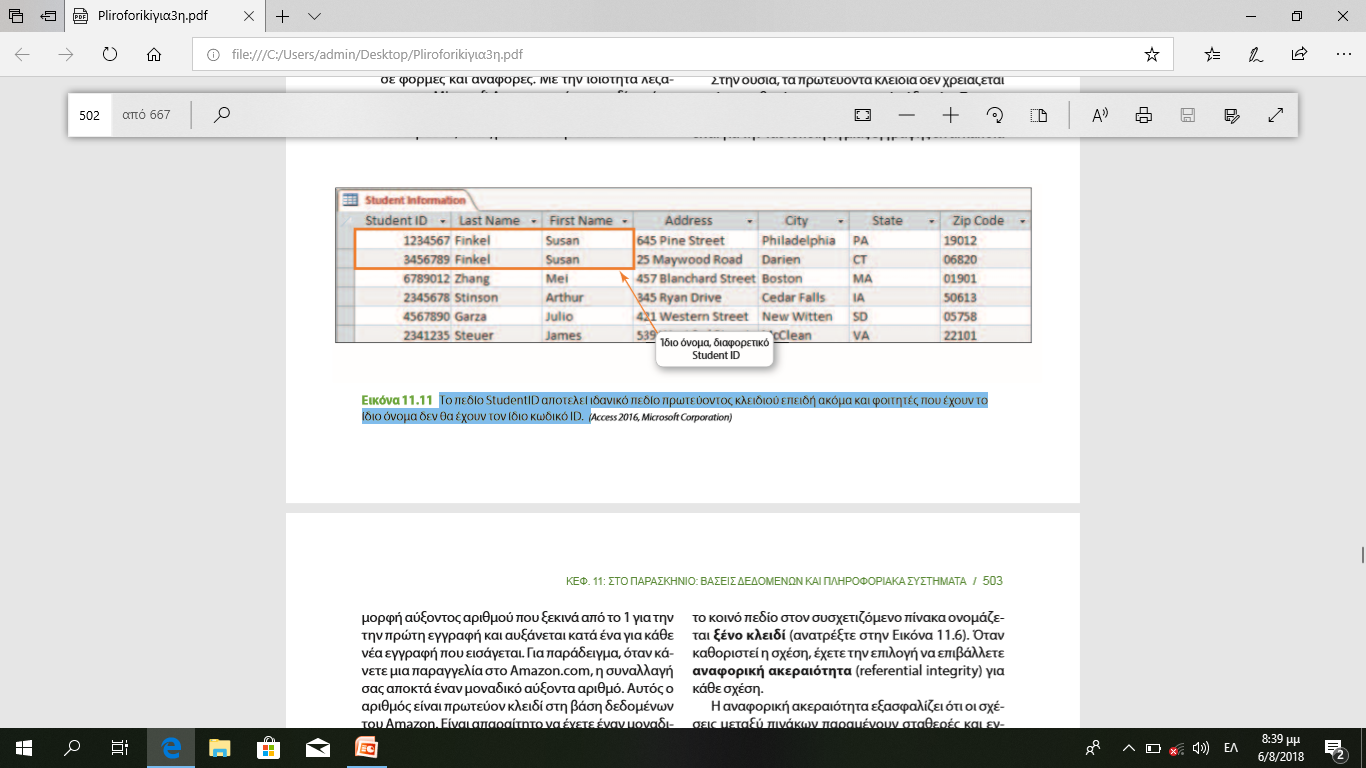 [Speaker Notes: Κατά τη δημιουργία ενός πίνακα, η χρήση του πρωτεύοντος κλειδιού (primary key) είναι πολύ σημαντική.
Πρωτεύον κλειδί είναι το πεδίο στον πίνακα το οποίο περιέχει μια μοναδική τιμή για κάθε εγγραφή.
Σε σχετιζόμενους πίνακες, το κοινό πεδίο που σχετίζεται με ένα πρωτεύον κλειδί ονομάζεται ξένο κλειδί (foreign key) στον συσχετιζόμενο πίνακα.
Η αναφορική ακεραιότητα (referential integrity) εξασφαλίζει ότι οι σχέσεις μεταξύ πινάκων παραμένουν σταθερές και εγγυάται την ποιότητα των δεδομένων στη βάση δεδομένων.
Η εικόνα δείχνει ότι το πεδίο Student ID αποτελεί ιδανικό πεδίο πρωτεύοντος κλειδιού επειδή ακόμα και φοιτητές που έχουν το ίδιο όνομα δεν θα έχουν τον ίδιο κωδικό ID.]
Τα βασικά χαρακτηριστικά των βάσεων δεδομένων Εισαγωγή και διαχείριση δεδομένων (Στόχος 11.7)
Επικύρωση είναι η διεργασία με την οποία εξασφαλίζεται ότι μόνο έγκυρα δεδομένα εισάγονται σε ένα πεδίο
Η ταξινόμηση των δεδομένων σάς επιτρέπει να τα εμφανίζετε και να τα αναταξινομείτε
Εξαγωγή ή αναζήτηση δεδομένων 
Χρήση φίλτρου
Δημιουργία ερωτήματος
Εξαγωγή δεδομένων
[Speaker Notes: Η επικύρωση (validation) είναι η διεργασία με την οποία εξασφαλίζεται ότι τα δεδομένα που εισάγονται σε ένα πεδίο πληρούν συγκεκριμένες κατευθύνσεις.
Η εμφάνιση των πινάκων στην οθόνη και η περιήγηση σε όλα τα δεδομένα προσφέρεται ως επιλογή στις περισσότερες βάσεις δεδομένων. Μπορείτε εύκολα να ταξινομείτε τα δεδομένα με αύξουσα ή φθίνουσα σειρά. 
Υπάρχουν δύο τρόποι να εμφανίζονται μόνο οι εγγραφές οι οποίες πληρούν συγκεκριμένα κριτήρια:
Χρήση φίλτρου
Δημιουργία ερωτήματος
Η πιο κοινή μορφή εξόδου για οποιαδήποτε βάση δεδομένων είναι μια ηλεκτρονική αναφορά που μπορεί να προβληθεί στην οθόνη (ή να εκτυπωθεί).]
Πώς χρησιμοποιούν οι επιχειρήσεις τις βάσεις δεδομένων
Αποθήκευση δεδομένων 
Χρήση βάσεων δεδομένων για λήψη επιχειρηματικών αποφάσεων
[Speaker Notes: Η ενότητα αυτή θα σας βοηθήσει να καταλάβετε πώς οι επιχειρήσεις χρησιμοποιούν τις βάσεις δεδομένων. Τα θέματα που πραγματεύεται είναι Αποθήκευση δεδομένων και Χρήση βάσεων δεδομένων για λήψη επιχειρηματικών αποφάσεων.]
Αποθήκευση δεδομένων
Στόχοι
11.8  Τι είναι και πώς χρησιμοποιούνται οι αποθήκες και οι επιμέρους συλλογές δεδομένων. 
11.9  Η εξόρυξη δεδομένων και πώς λειτουργεί.
[Speaker Notes: Οι δύο στόχοι που σχετίζονται με την κατανόηση της αποθήκευσης δεδομένων είναι:
11.8  Τι είναι και πώς χρησιμοποιούνται οι αποθήκες και οι επιμέρους συλλογές δεδομένων. 
11.9   Η εξόρυξη δεδομένων και πώς λειτουργεί.]
Χρήση βάσεων δεδομένων για λήψη επιχειρηματικών αποφάσεων
Στόχος
11.10  Οι κύριοι τύποι επιχειρηματικών πληροφορικών συστημάτων και η χρήση τους από τη διοίκηση.
[Speaker Notes: Ο στόχος που σχετίζεται με την κατανόηση της χρήσης βάσεων δεδομένων για λήψη επιχειρηματικών αποφάσεων είναι:
11.10  Οι κύριοι τύποι επιχειρηματικών πληροφορικών συστημάτων και η χρήση τους από τη διοίκηση.]
Αποθήκευση δεδομένων Αποθήκες και επιμέρους συλλογές δεδομένων (1 από 3) (Στόχος 11.8)
Συλλογή δεδομένων μεγάλης κλίμακας 
Περιέχουν και οργανώνουν τα δεδομένα σε ένα μέρος 
Τα δεδομένα προέρχονται από πολλαπλές βάσεις δεδομένων 
Συγκεντρώνουν πληροφορίες από διάφορα επιχειρησιακά συστήματα 
Παρουσιάζουν μια άποψη των επιχειρηματικών λειτουργιών σε όλο το εύρος της επιχείρησης
Τα δεδομένα οργανώνονται κατά θέμα
[Speaker Notes: Η αποθήκη δεδομένων (data warehouse) είναι μια συλλογή δεδομένων μεγάλης κλίμακας η οποία περιέχει και οργανώνει σε ένα μέρος όλα τα δεδομένα των πολλαπλών βάσεων δεδομένων ενός οργανισμού.
 Οι μεμονωμένες βάσεις δεδομένων περιέχουν άφθονες πληροφορίες, όμως αυτές οι πληροφορίες συνήθως αναφέρονται σε ένα τμήμα του οργανισμού. 
 Επομένως, οι αποθήκες δεδομένων συγκεντρώνουν πληροφορίες από διάφορα επιχειρησιακά συστήματα και παρουσιάζουν μια άποψη των επιχειρηματικών λειτουργιών σε όλο το εύρος της επιχείρησης. 
Τα δεδομένα στην αποθήκη δεδομένων οργανώνονται κατά θέμα.]
Αποθήκευση δεδομένων Αποθήκες και επιμέρους συλλογές δεδομένων (2 από 3) (Στόχος 11.8)
Χρονομεταβλητά δεδομένα σημαίνει ότι δεν αφορούν όλα μία συγκεκριμένη χρονική περίοδο
Πηγές δεδομένων
Εσωτερικές πηγές
Εξωτερικές πηγές
Δεδομένα περιήγησης
Βήματα της ανασυγκρότησης δεδομένων 
Εξαγωγή των δεδομένων 
Μετασχηματισμός (αναμορφοποίηση) των δεδομένων 
Αποθήκευση των δεδομένων
[Speaker Notes: Χρονομεταβλητά δεδομένα (time-variant data) σημαίνει ότι δεν αφορούν όλα μία συγκεκριμένη χρονική περίοδο.
Στις πηγές δεδομένων περιλαμβάνονται:
Εσωτερικές πηγές.
Εξωτερικές πηγές.
Δεδομένα περιήγησης.
Τα βήματα της ανασυγκρότησης δεδομένων (data staging) είναι:
Εξαγωγή των δεδομένων.
Μετασχηματισμός (αναμορφοποίηση) των δεδομένων.
Αποθήκευση των δεδομένων.]
Αποθήκευση δεδομένων Αποθήκες και επιμέρους συλλογές δεδομένων (3 από 3) (Στόχος 11.8)
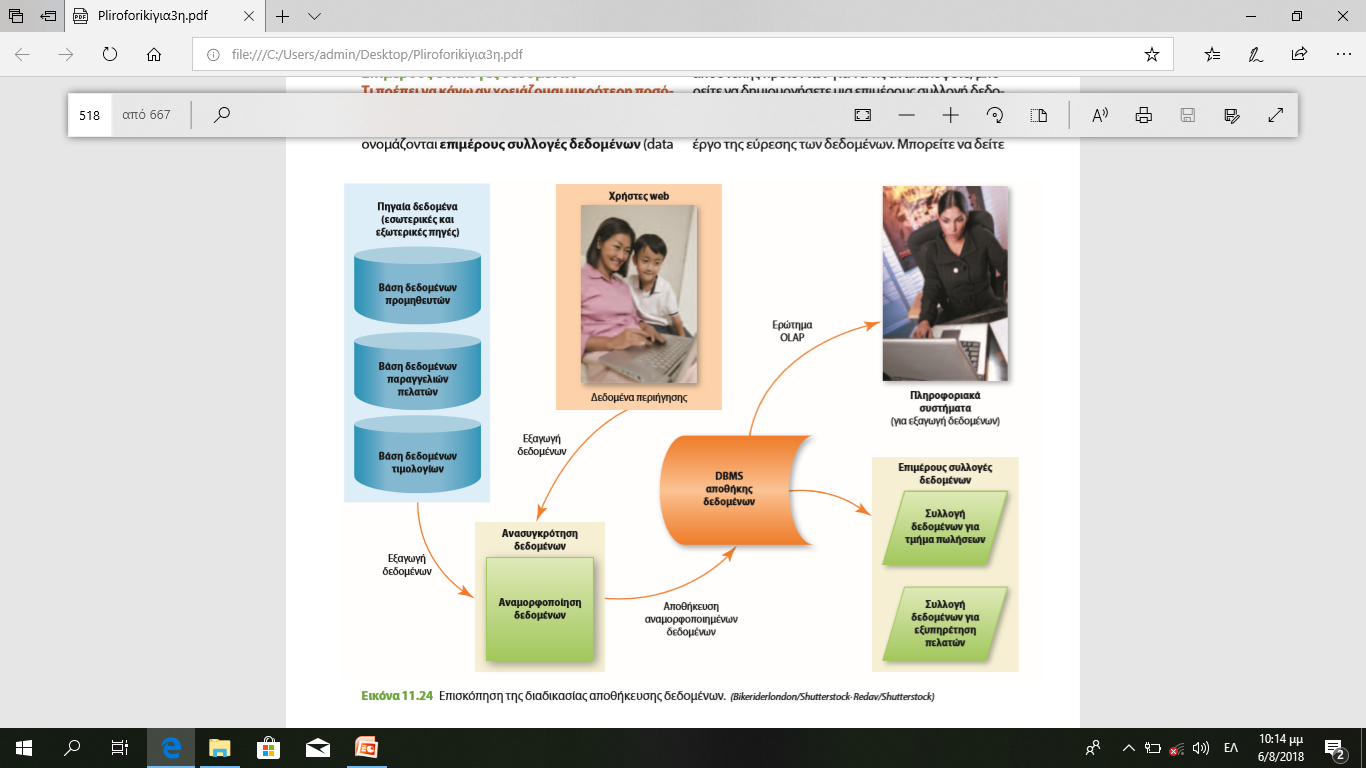 [Speaker Notes: Μια επισκόπηση της διαδικασίας αποθήκευσης δεδομένων παρουσιάζεται στην Εικόνα 11.24.]
Αποθήκευση δεδομένων Εξόρυξη δεδομένων (Στόχος 11.9)
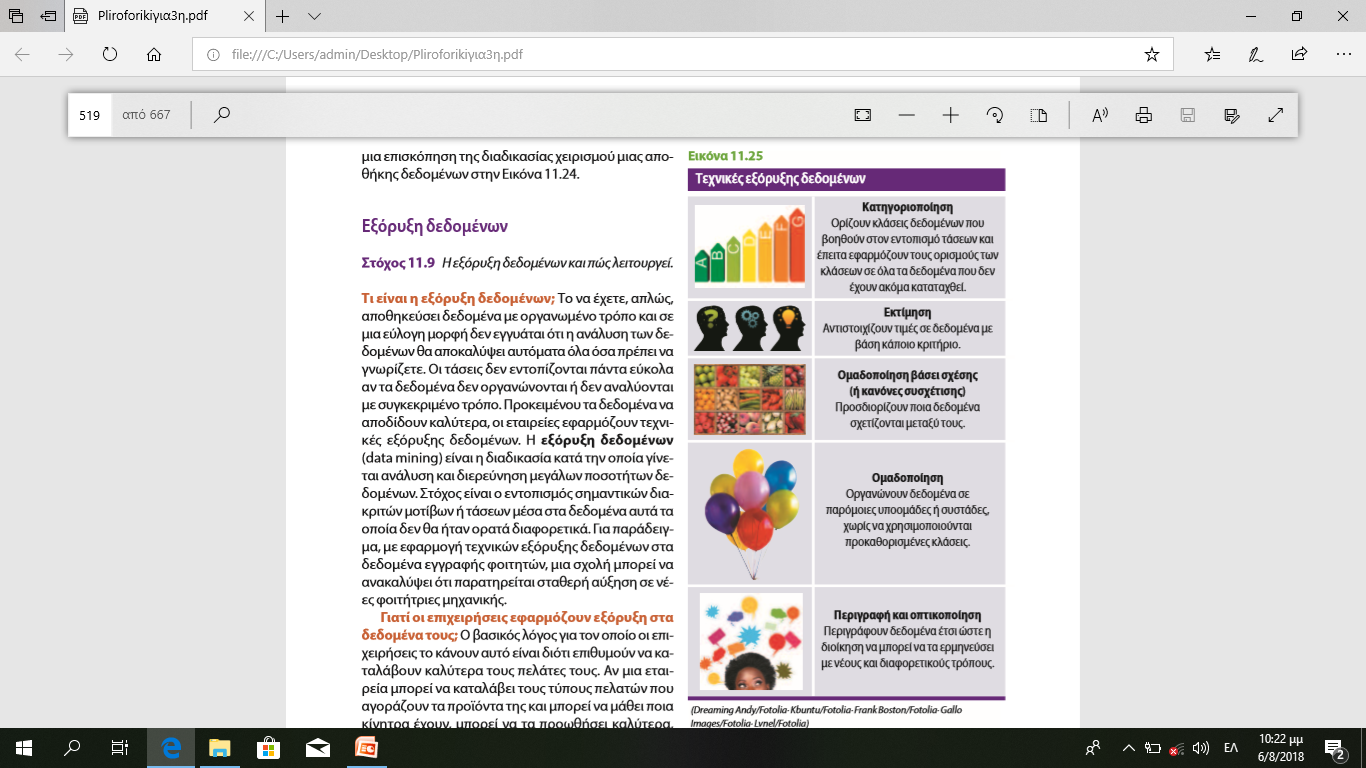 Εξόρυξη δεδομένων
Διαδικασία ανάλυσης και διερεύνησης δεδομένων
Εντοπισμός σημαντικών διακριτών μοτίβων ή τάσεων
Τεχνικές
Κατηγοριοποίηση
Εκτίμηση
Ομαδοποίηση βάσει σχέσης 
Ομαδοποίηση 
Περιγραφή και οπτικοποίηση
[Speaker Notes: Η εξόρυξη δεδομένων (data mining) είναι η διαδικασία κατά την οποία γίνεται ανάλυση και διερεύνηση μεγάλων ποσοτήτων δεδομένων με στόχο τον εντοπισμό σημαντικών διακριτών μοτίβων ή τάσεων.
Οι τεχνικές που χρησιμοποιούνται είναι:
Κατηγοριοποίηση.
Εκτίμηση.
Ομαδοποίηση βάσει σχέσης.
Ομαδοποίηση.
Περιγραφή και οπτικοποίηση.]
Χρήση βάσεων δεδομένων για λήψη επιχειρηματικών αποφάσεωνΕπιχειρηματικά πληροφοριακά συστήματα (1 από 6) (Στόχος 11.10)
Λύσεις λογισμικού για τησυλλογή  και ανάλυση δεδομένων
Οι βάσεις δεδομένων αποτελούν αναπόσπαστο μέρος των πληροφοριακών συστημάτων επειδή αποθηκεύουν τις πληροφορίες που κάνουν τα πληροφοριακά συστήματα λειτουργικά
Όλα εκτελούν παρόμοιες λειτουργίες
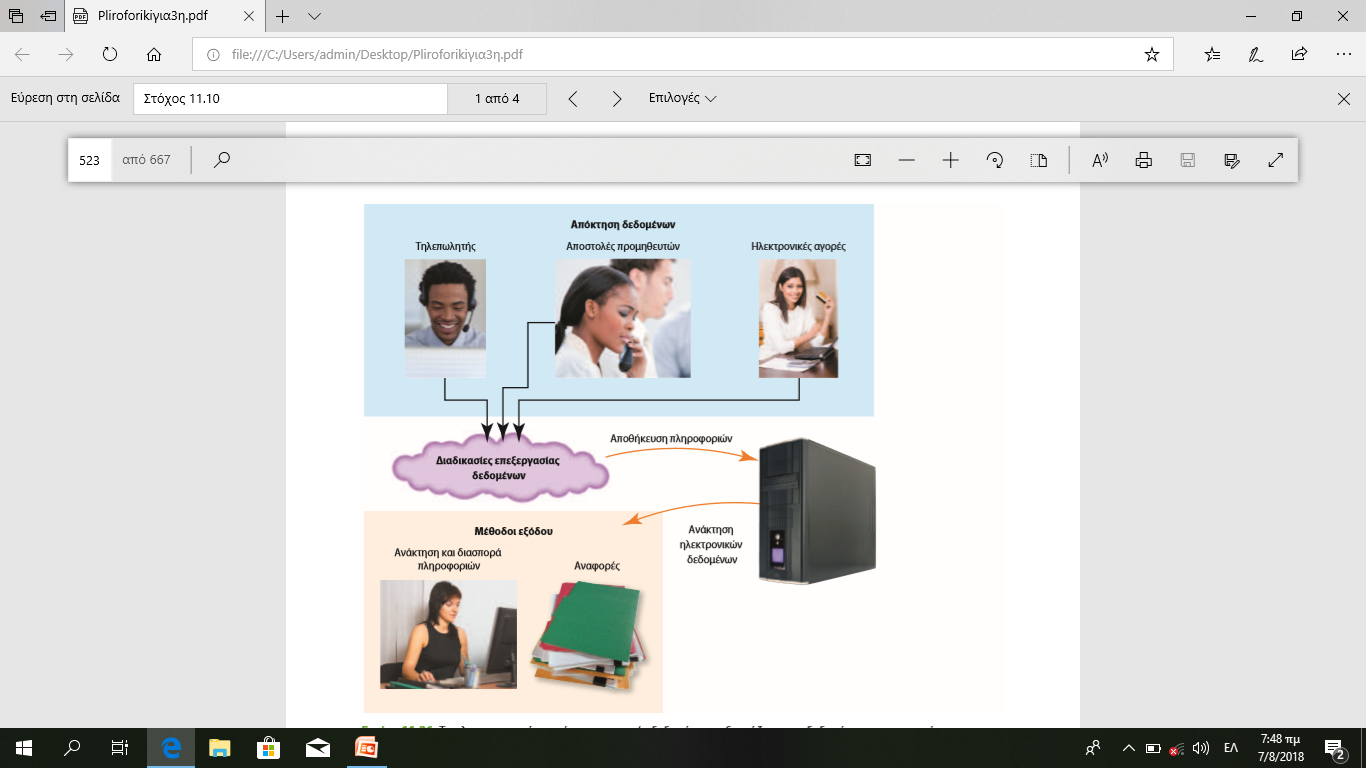 [Speaker Notes: Ένα πληροφοριακό σύστημα (information system) είναι μια λύση λογισμικού που χρησιμοποιείται για τη συλλογή και ανάλυση δεδομένων. 
Οι βάσεις δεδομένων αποτελούν αναπόσπαστο μέρος των πληροφοριακών συστημάτων επειδή αποθηκεύουν τις πληροφορίες οι οποίες κάνουν τα πληροφοριακά συστήματα λειτουργικά. 
Όλα τα πληροφοριακά συστήματα εκτελούν παρόμοιες λειτουργίες, όπως η απόκτηση δεδομένων, η επεξεργασία των δεδομένων, ώστε να μετατραπούν σε πληροφορίες, η αποθήκευσή τους και η παροχή στον χρήστη διάφορων επιλογών εξόδου με τις οποίες οι πληροφορίες αποκτούν νόημα και χρησιμότητα.]
Χρήση βάσεων δεδομένων για λήψη επιχειρηματικών αποφάσεωνΕπιχειρηματικά πληροφοριακά συστήματα (2 από 6) (Στόχος 11.10)
Ένα σύστημα επεξεργασίας συναλλαγών (TPS) καταγράφει καθημερινές συναλλαγές μιας επιχείρησης
Η επεξεργασία σε πραγματικό χρόνο διασφαλίζει ότι τα δεδομένα είναι επικαιροποιημένα
Η επεξεργασία κατά δέσμες ταιριάζει σε δραστηριότητες στις οποίες ο χρόνος δεν είναι κρίσιμη παράμετρος
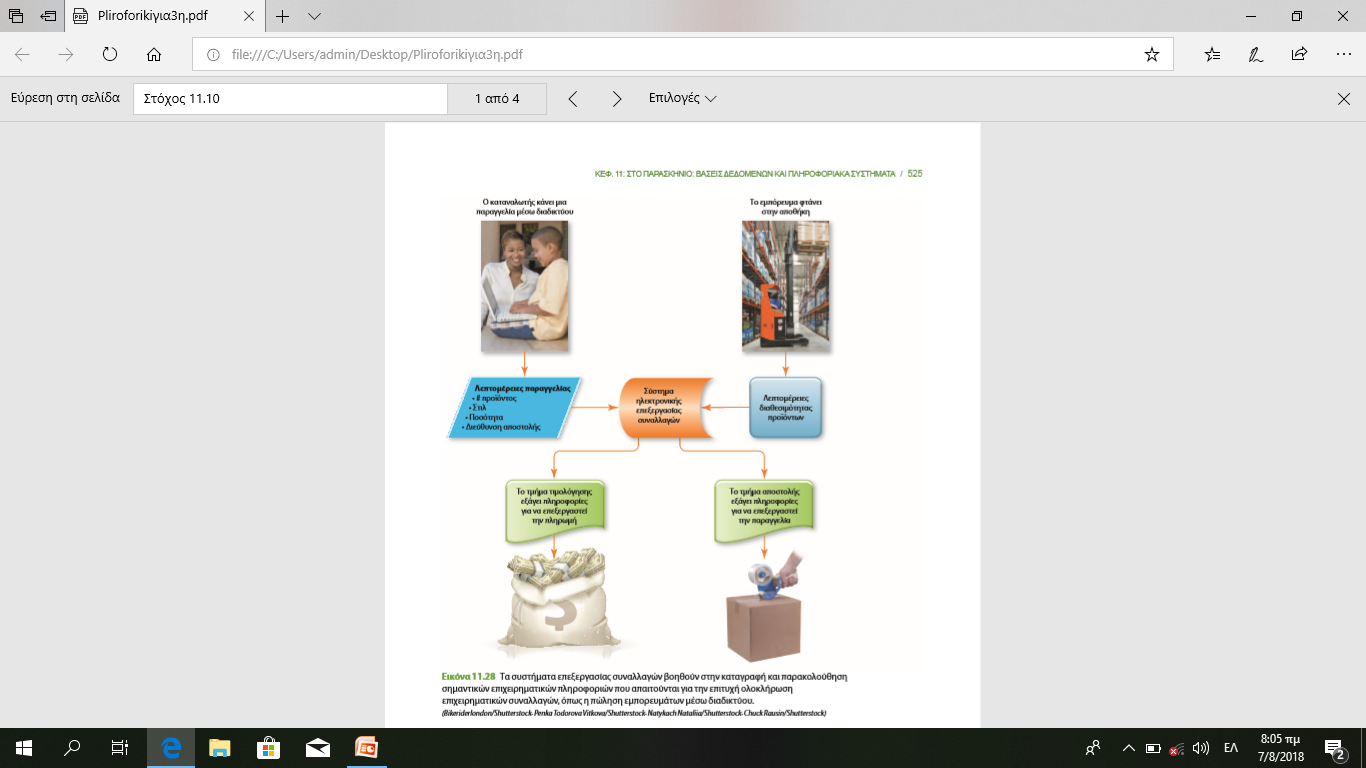 [Speaker Notes: Ένα σύστημα επεξεργασίας συναλλαγών (transaction-processing system – TPS) καταγράφει καθημερινές συναλλαγές μιας επιχείρησης.
Η επεξεργασία σε πραγματικό χρόνο (real-time processing) διασφαλίζει ότι τα δεδομένα είναι επικαιροποιημένα.
Η επεξεργασία κατά δέσμες (batch processing) ταιριάζει περισσότερο σε δραστηριότητες στις οποίες ο χρόνος δεν είναι κρίσιμη παράμετρος.]
Χρήση βάσεων δεδομένων για λήψη επιχειρηματικών αποφάσεωνΕπιχειρηματικά πληροφοριακά συστήματα (3 από 6) (Στόχος 11.10)
Πληροφοριακό σύστημα διαχείρισης  (MIS)
Παρέχει ενημερωμένες και ακριβείς πληροφορίες 
Επιτρέπει στη διοίκηση να λάβει κρίσιμες αποφάσεις
Αποτελεί εξέλιξη των TPS
Αποτελεσματικό εργαλείο αν οι πληροφορίες οργανωθούν και εξαχθούν σε χρήσιμη μορφή
Παράγει διάφορους τύπους αναφορών
[Speaker Notes: Ένα πληροφοριακό σύστημα διαχείρισης (management information system – MIS) παρέχει ενημερωμένες και ακριβείς πληροφορίες οι οποίες δίνουν στη διοίκηση τη δυνατότητα να λαμβάνει κρίσιμες επιχειρηματικές αποφάσεις. Τα MIS αποτελούν εξέλιξη των TPS. Οι διοικήσεις των εταιρειών συνειδητοποίησαν ότι τα δεδομένα θα μπορούσαν να εξελιχθούν σε ένα εξαιρετικά αποτελεσματικό εργαλείο μόνο αν οι πληροφορίες μπορούσαν να οργανωθούν και να εξαχθούν σε μια χρήσιμη μορφή. 
Τα MIS παράγουν τρεις τύπους αναφορών:
Αναφορά λεπτομερειών.
Συνοπτική αναφορά.
Αναφορά ειδικών συνθηκών.]
Χρήση βάσεων δεδομένων για λήψη επιχειρηματικών αποφάσεωνΕπιχειρηματικά πληροφοριακά συστήματα (4 από 6) (Στόχος 11.10)
Σύστημα υποστήριξης αποφάσεων (DSS)
Ένας άλλος τύπος επιχειρηματικού πληροφοριακού συστήματος 
Έχει σχεδιαστεί για να βοηθά τις διοικήσεις να καταστρώνουν λύσεις για συγκεκριμένα προβλήματα
Χρησιμοποιεί δεδομένα από βάσεις και αποθήκες δεδομένων
Οι χρήστες μπορούν να εφαρμόζουν δικές τους γνώσεις στη λύση
[Speaker Notes: Ένα σύστημα υποστήριξης αποφάσεων (decision support system – DSS) είναι ακόμα ένας τύπος επιχειρηματικού πληροφοριακού συστήματος που έχει σχεδιαστεί για να βοηθά τις διοικήσεις να καταστρώνουν λύσεις για συγκεκριμένα προβλήματα. 
Ένα DSS μπορεί να παρέχει στατιστικές πληροφορίες για στοιχεία καταναλωτών, όπως επίπεδα εισοδήματος ή αγοραστικές συνήθειες, τα οποία θα βοηθήσουν τη διοίκηση να λάβει στρατηγικές αποφάσεις διαφήμισης.
Ένα DSS χρησιμοποιεί δεδομένα από βάσεις δεδομένων και αποθήκες δεδομένων, αλλά δίνει επίσης τη δυνατότητα στους χρήστες να προσθέτουν δικές τους γνώσεις και εμπειρίες και να τις εφαρμόζουν στη λύση.]
Χρήση βάσεων δεδομένων για λήψη επιχειρηματικών αποφάσεωνΕπιχειρηματικά πληροφοριακά συστήματα (5 από 6) (Στόχος 11.10)
Σύστημα διαχείρισης υποδειγμάτων 
Συμβάλλει στην κατασκευή υποδειγμάτων διαχείρισης σε ένα DSS 
Σύστημα γνώσεων
Παρέχει ευφυΐα που συμπληρώνει τη νοημοσύνη του χρήστη 
Σύστημα επεξεργασίας φυσικής γλώσσας (NLP) 
Τεχνητή νοημοσύνη
Ασαφής λογική
[Speaker Notes: Ένα σύστημα διαχείρισης υποδειγμάτων (model management system) συμβάλλει στην κατασκευή υποδειγμάτων διαχείρισης σε ένα DSS. 
Ένα σύστημα γνώσεων (knowledge-based system):
Παρέχει ευφυΐα που συμπληρώνει τη νοημοσύνη του χρήστη.
Ένα σύστημα επεξεργασίας φυσικής γλώσσας (natural language processing – NLP) επιτρέπει στους χρήστες να επικοινωνούν με τους υπολογιστές χρησιμοποιώντας φυσική γλώσσα και όχι μια γλώσσα προγραμματισμού.
Η τεχνητή νοημοσύνη (artificial intelligence – AI) είναι ο κλάδος της επιστήμης των υπολογιστών που επιχειρεί να δημιουργήσει υπολογιστές οι οποίοι σκέφτονται σαν άνθρωποι.
Η ασαφής λογική (fuzzy logic) επιτρέπει την εισαγωγή της εμπειρικής γνώσης στην εξίσωση, λαμβάνοντας υπόψη πιθανότητες.]
Χρήση βάσεων δεδομένων για λήψη επιχειρηματικών αποφάσεωνΕπιχειρηματικά πληροφοριακά συστήματα (6 από 6) (Στόχος 11.10)
Επιχειρηματική ευφυΐα (BI) είναι η δυνατότητα βελτίωσης της διαδικασίας λήψης επιχειρηματικών αποφάσεων με τη βοήθεια βάσεων δεδομένων
Χρησιμοποιείται για ανάλυση και ερμηνεία μεγάλων συνόλων δεδομένων 
Επιτρέπει στα εκτελεστικά στελέχη και την ανώτατη διοίκηση να λαμβάνουν εμπεριστατωμένες αποφάσεις
Ο προγραμματισμός εταιρικών πόρων είναι ένα σύστημα που συγκεντρώνει όλες τις πληροφορίες που σχετίζονται με τη λειτουργία μιας επιχείρησης
[Speaker Notes: Η επιχειρηματική ευφυΐα (business intelligence – BI) είναι η δυνατότητα βελτίωσης της διαδικασίας λήψης επιχειρηματικών αποφάσεων με τη βοήθεια βάσεων δεδομένων.
Χρησιμοποιείται για ανάλυση και ερμηνεία μεγάλων συνόλων δεδομένων.
Επιτρέπει στα εκτελεστικά στελέχη και την ανώτατη διοίκηση να λαμβάνουν εμπεριστατωμένες αποφάσεις.
Ο προγραμματισμός εταιρικών πόρων (enterprise resource planning – ERP) είναι ένα σύστημα λογισμικού το οποίο συγκεντρώνει όλες τις πληροφορίες που σχετίζονται με τη λειτουργία μιας επιχείρησης.]
;
Ερωτήσεις
Απαγορεύεται η αναδημοσίευση ή αναπαραγωγή του παρόντος έργου με οποιονδήποτε τρόπο χωρίς γραπτή άδεια του εκδότη, σύμφωνα με το Ν. 2121/1993 και τη Διεθνή Σύμβαση της Βέρνης 
(που έχει κυρωθεί με τον Ν. 100/1975)